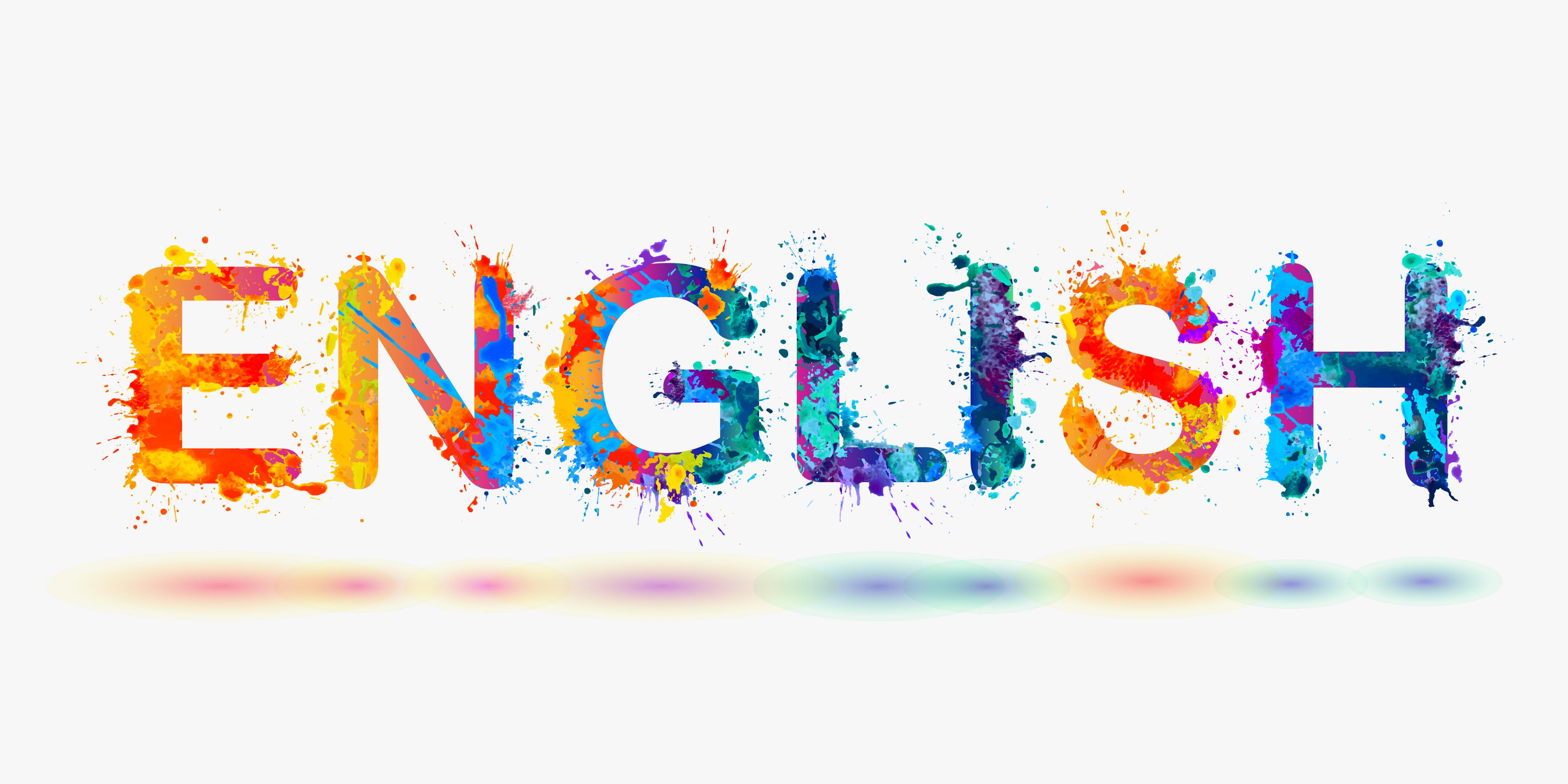 PROFISSÕES
CURSO
Técnico Integrado em Manutenção e Suporte em Informática
ANO
3ª Série
DISCIPLINA
Inglês I
DOCENTE
Cristiane de Brito Cruz
DISCENTES
Andre Gustavo da Silva, Artur Gustavo da Silva, Francisco Soares Serafim Junior, Kleylton Avelino da Silva, Maria Eduarda de Carvalho Mélo e Paulo Guilherme Silva de Araújo
LÍNGUA INGLESA
Inglês é a língua mais falada em todo mundo;
É o idioma mais utilizado em âmbitos políticos e diplomáticos;
A língua inglesa é considerada por muitos a mais falada em todo mundo, no sentido de que muitos países têm uma parcela da população que dominam essa linguagem.
PAÍSES QUE FALAM INGLÊS
O inglês falado em vários países varia muito. Há o inglês britânico, o norte-americano, o australiano, o sul-africano, o neozelandês e suas sub-variedades. Há também dialetos que variam do inglês crioulo ao inglês padrão sendo falados em países como Filipina, Jamaica e Nigéria.
Engenharia;
Área da Tecnologia da Informação;
Administração 
Marketing
Comunicação
Turismo 
Comercio exterior 
Finanças 
Relações públicas
Ciências
10 PROFISSÕES QUE EXIGEM FLUÊNCIA EM INGLÊS
PROFISSÕES
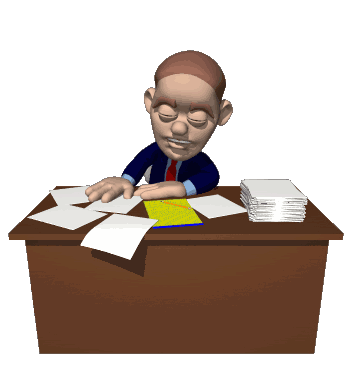 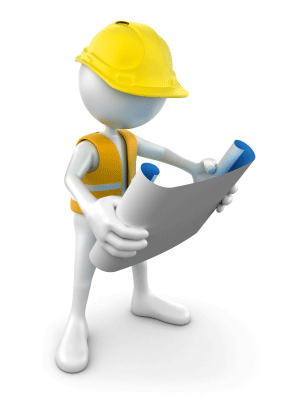 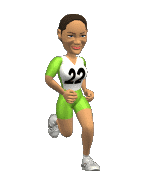 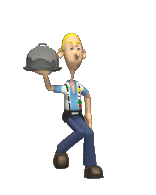 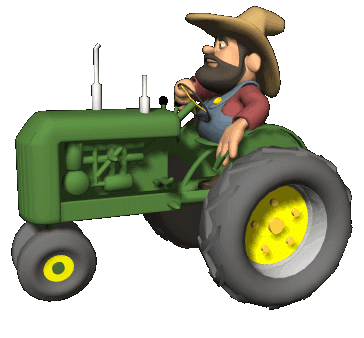 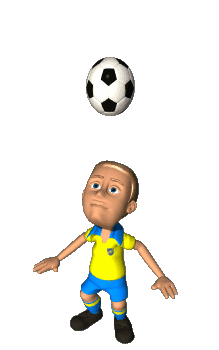 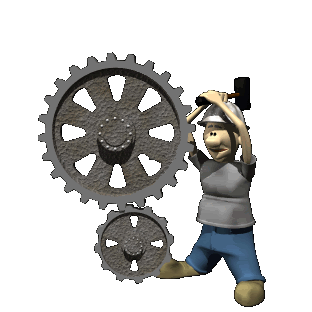 I’m a doctor.
I am an engineer.
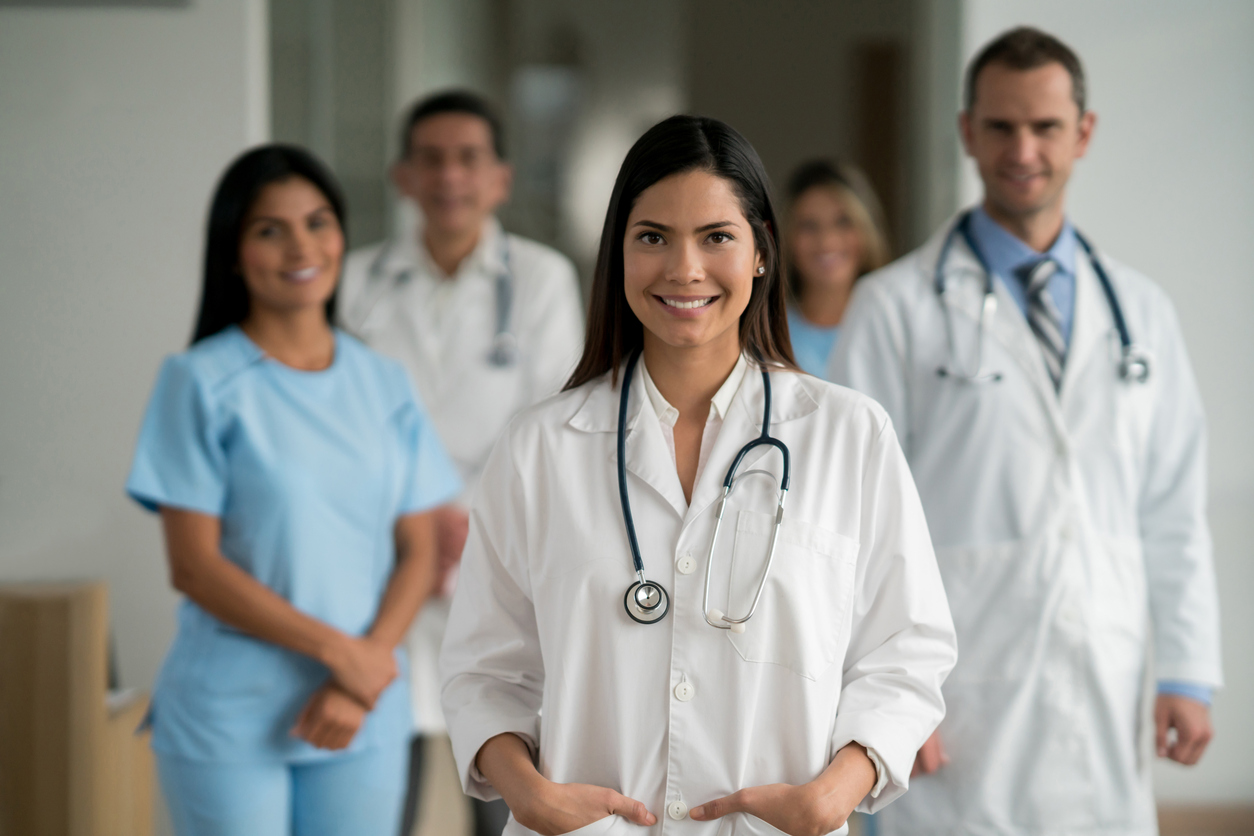 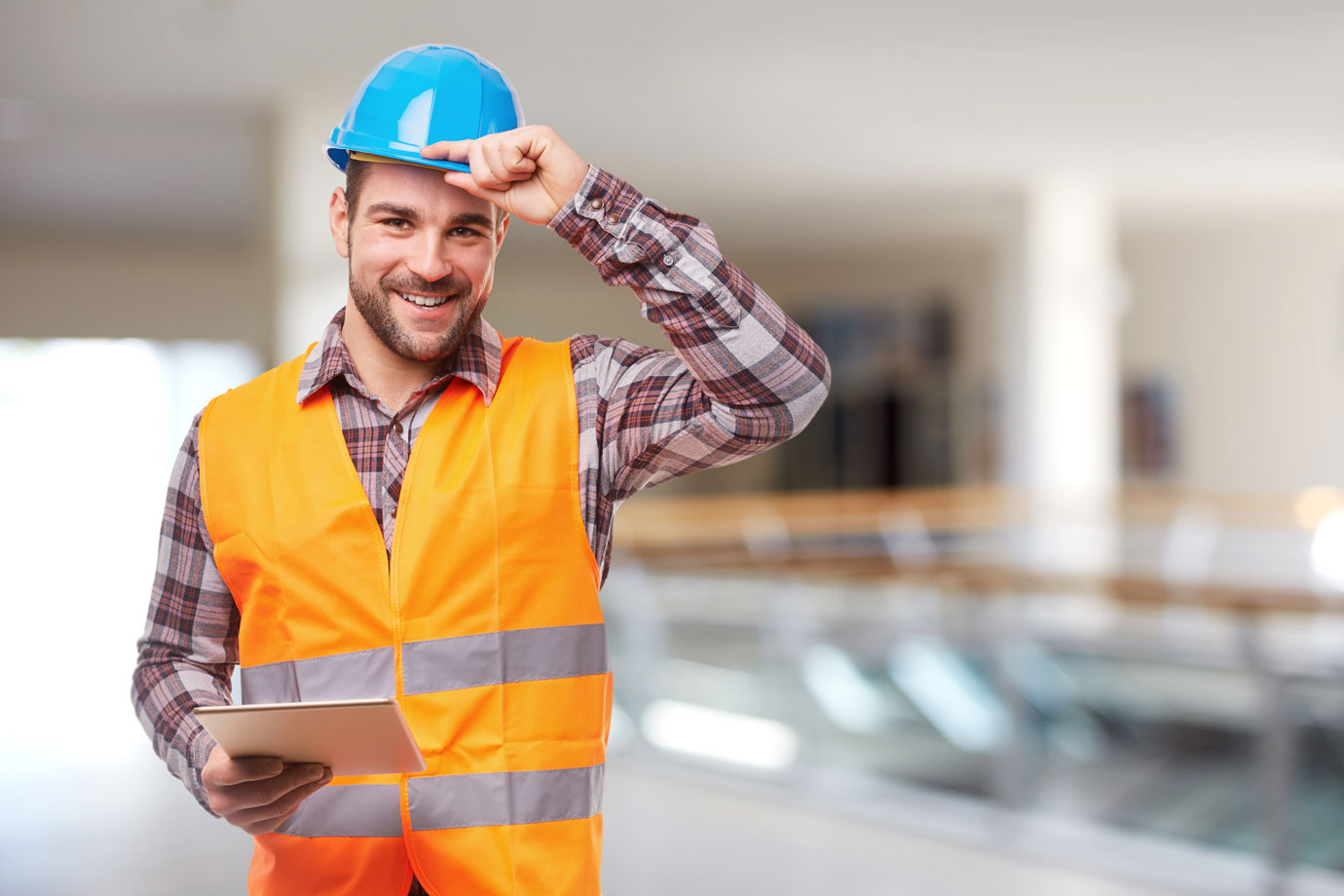 I am a teacher.
I'm a mechanic.
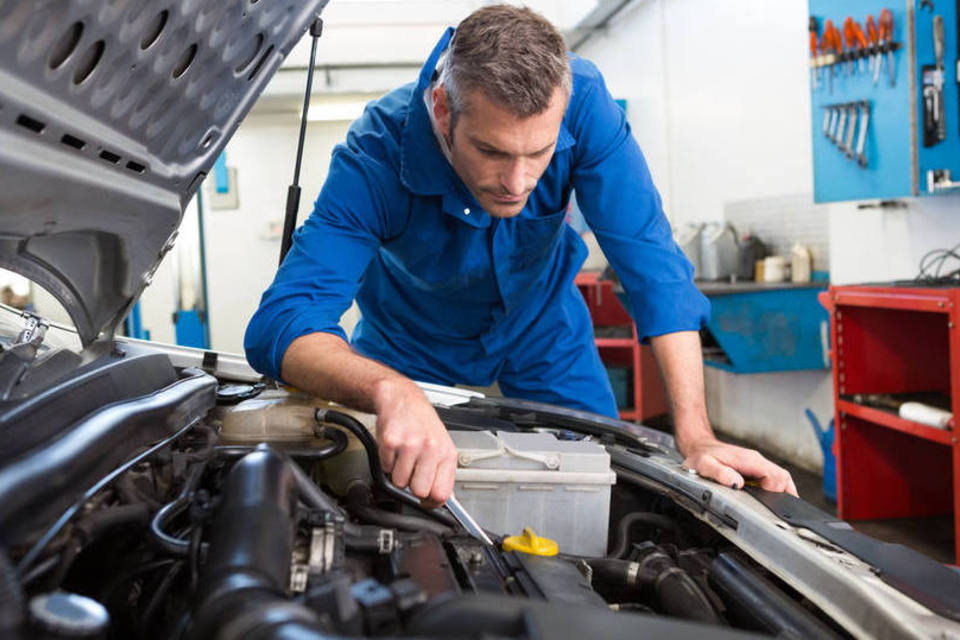 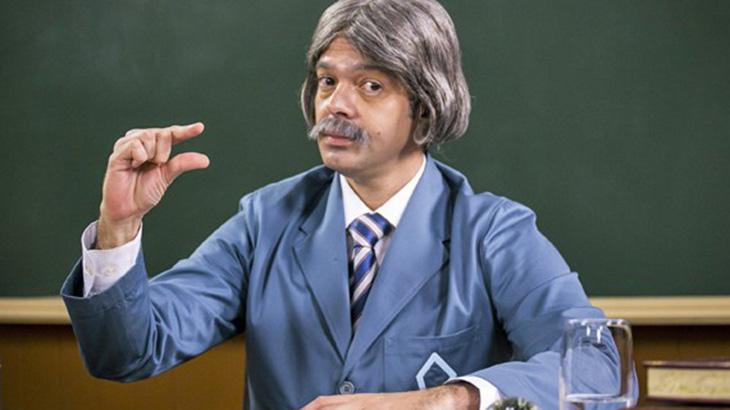 I'm a cop.
I'm a programmer.
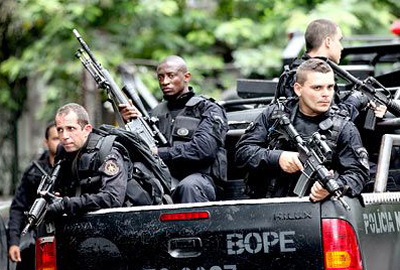 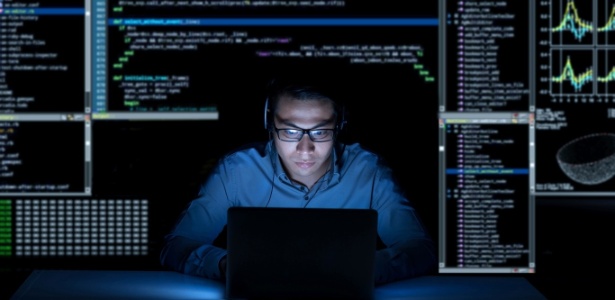 REFERÊNCIAS
https://www.culturainglesacuritiba.com.br/historia-lingua-inglesa/
http://www.inglesonline.com.br/paises-que-falam-ingles/
https://www.catho.com.br/educacao/blog/10-carreiras-das-quais-saber-ingles-e-fundamental/
https://www.englishexperts.com.br/forum/lista-de-profissoes-em-ingles-com-traducao-t6437.html